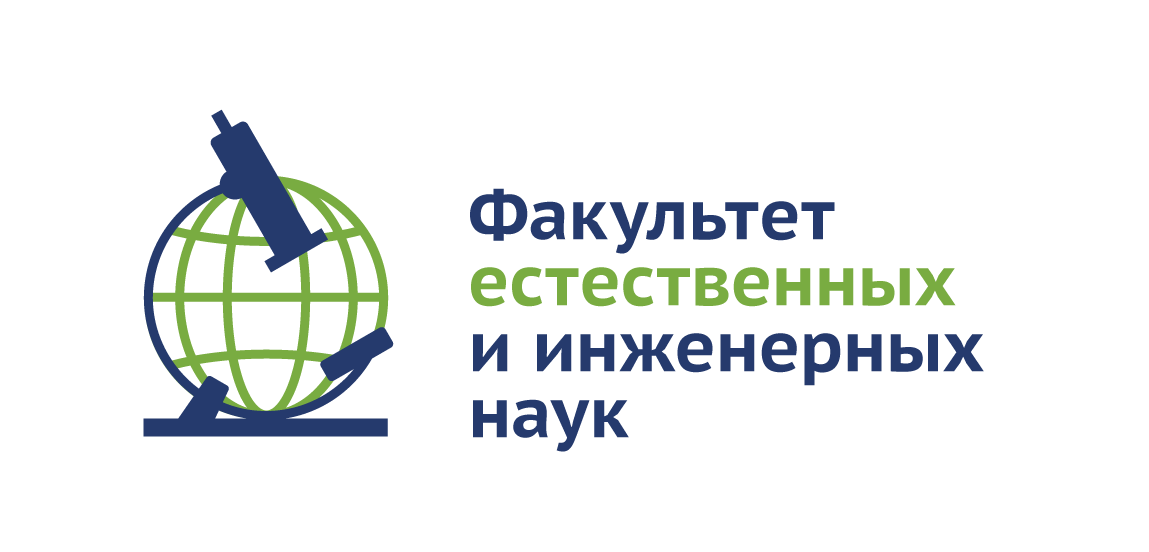 ФАКУЛЬТЕТ ЕСТЕСТВЕННЫХ И ИНЖЕНЕРНЫХ НАУК
О ФАКУЛЬТЕТЕ: 
 основание: 2009 год;
 структура:   5 – кафедр, 10 – лабораторий;
 профессорско-педагогический состав: 39 -  докторов наук, 47 - кандидатов наук;
уровни подготовки: бакалавриат, специалитет, магистратура; аспирантура
 400 - обучающихся
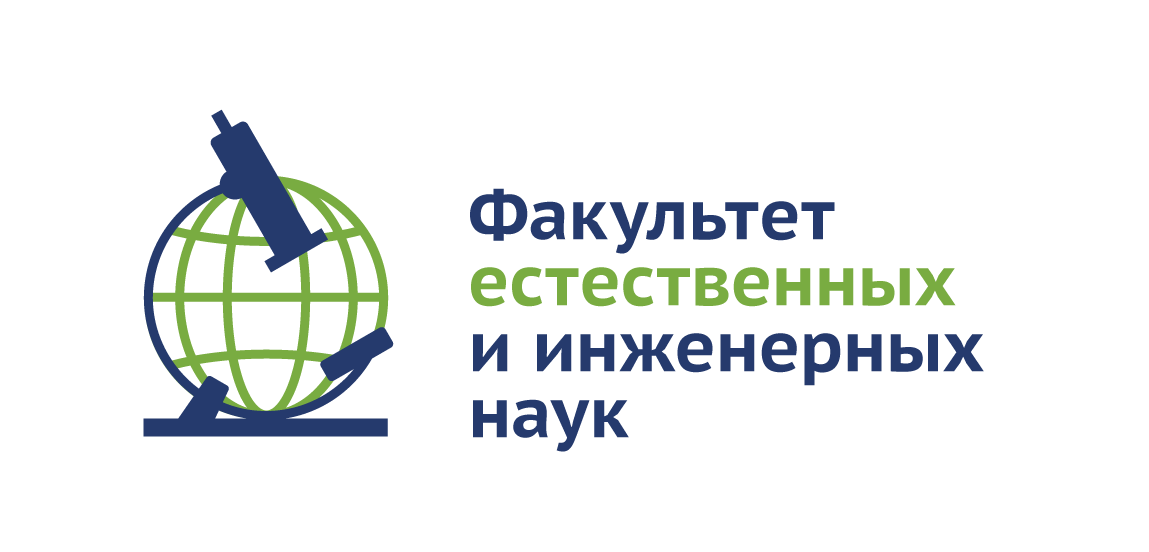 Экология
Биофизика
Химия
Нано-
технологии
Геофизика
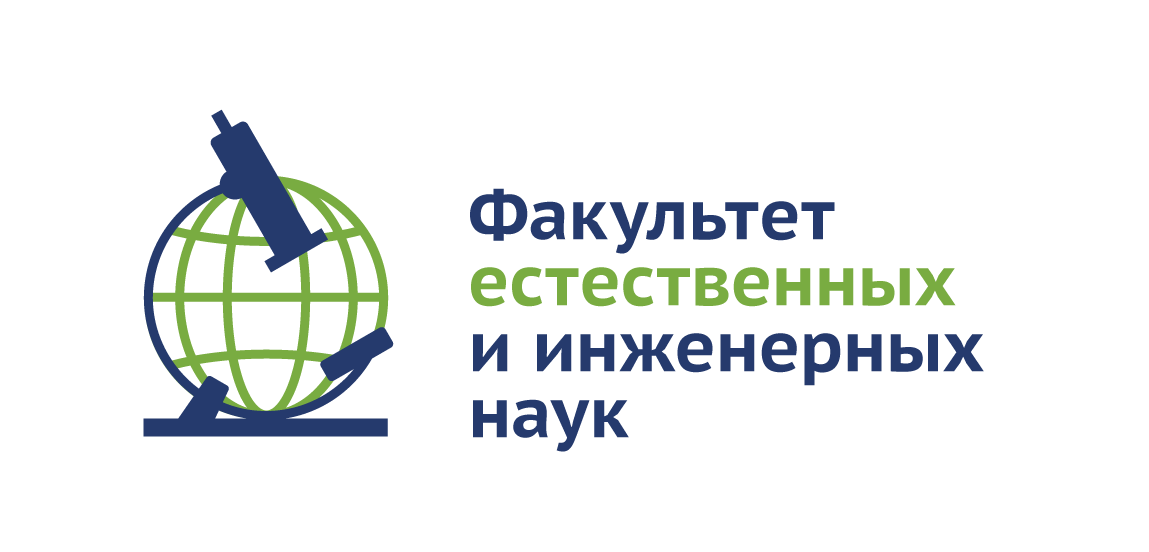 Геофизика(кафедра общей и прикладной геофизики)
Специалитет: 
Технология геологической разведки 
Специализация: 
Геофизические методы поиска и разведки месторождений полезных ископаемых 
ФОРМЫ ОБУЧЕНИЯ: 
очная - 5 лет
очно-заочная – 6 лет
заочная – 6 лет.
ВСТУПИТЕЛЬНЫЕ ЭКЗАМЕНЫ: 
математика профильная, русский язык,
физика/информатика и ИКТ/химия.
Заведующий кафедрой
Кузнецов 
Олег Леонидович
профессор, 
доктор технических наук.

Заслуженный деятель науки и техники РФ, 
Лауреат Государственной Премии СССР и Премии Правительства РФ.
Президент Российской академии естественных наук
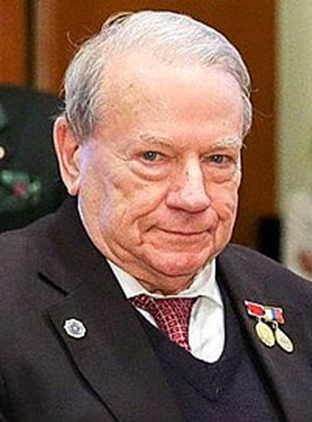 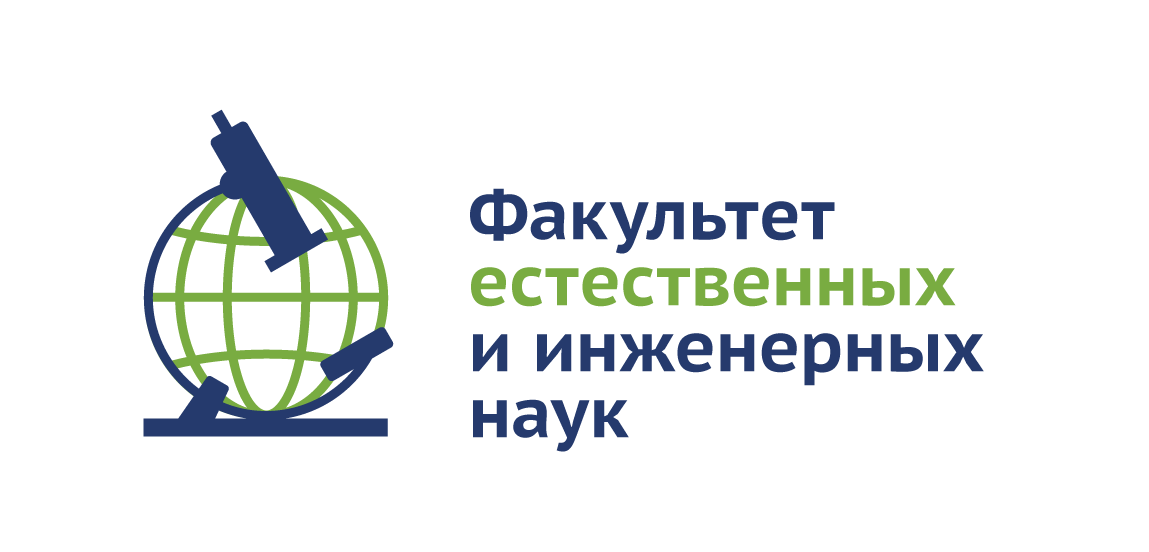 Преподавательский состав кафедры общей и прикладной геофизики
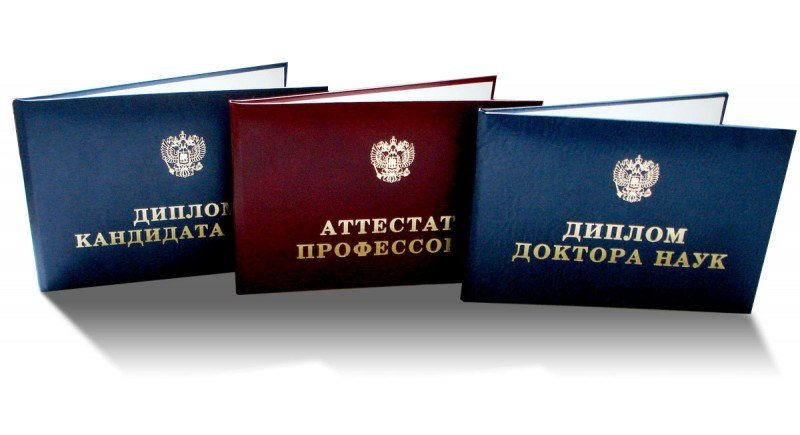 10 докторов наук
15 кандидатов наук
6 старших преподавателей
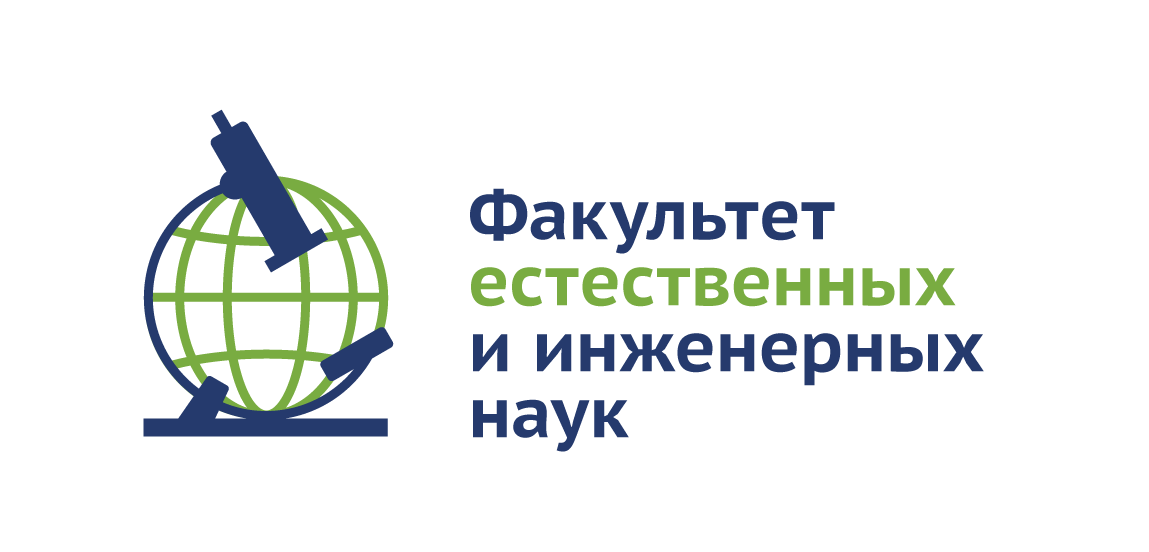 ОСНОВНЫЕ Научные направления кафедры общей и прикладной геофизики
Научная школа нефтегазовой и инженерной геофизики профессора Кузнецова О.Л.

Разработка и совершенствование методов и технологий общей, разведочной, промысловой и инженерной геофизики для поисков, разведки и разработки месторождений полезных ископаемых, решения задач строительства инженерных сооружений и геоэкологии.

Разработка и внедрение в процесс подготовки инженерно-технических и научно-педагогических кадров высшей квалификации образовательных программ, основанных на авторских курсах и оригинальных методиках преподавания инженерных дисциплин.
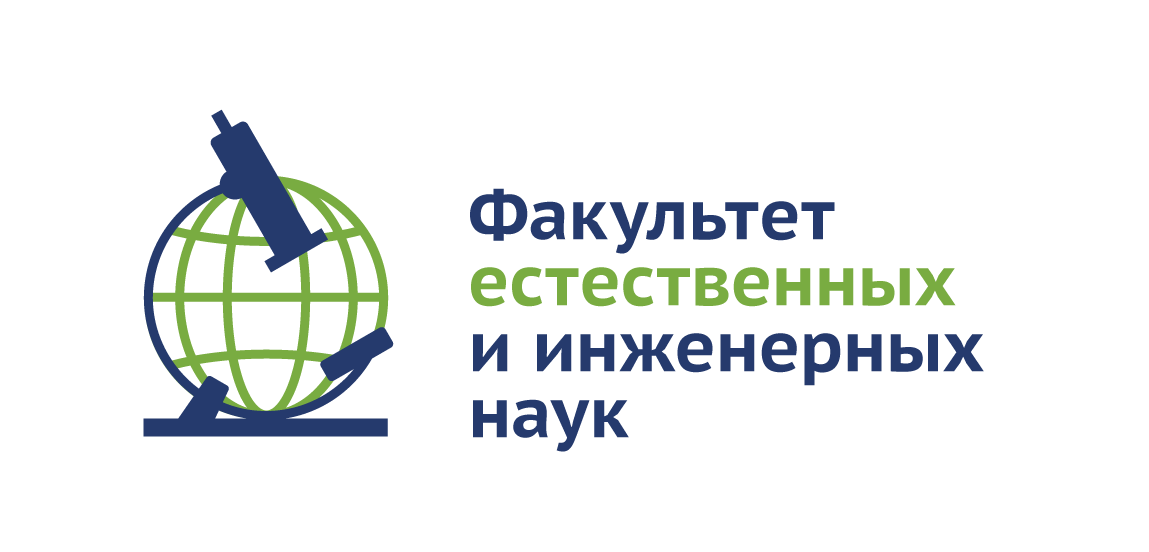 Основные партнеры кафедры общей и прикладной геофизики
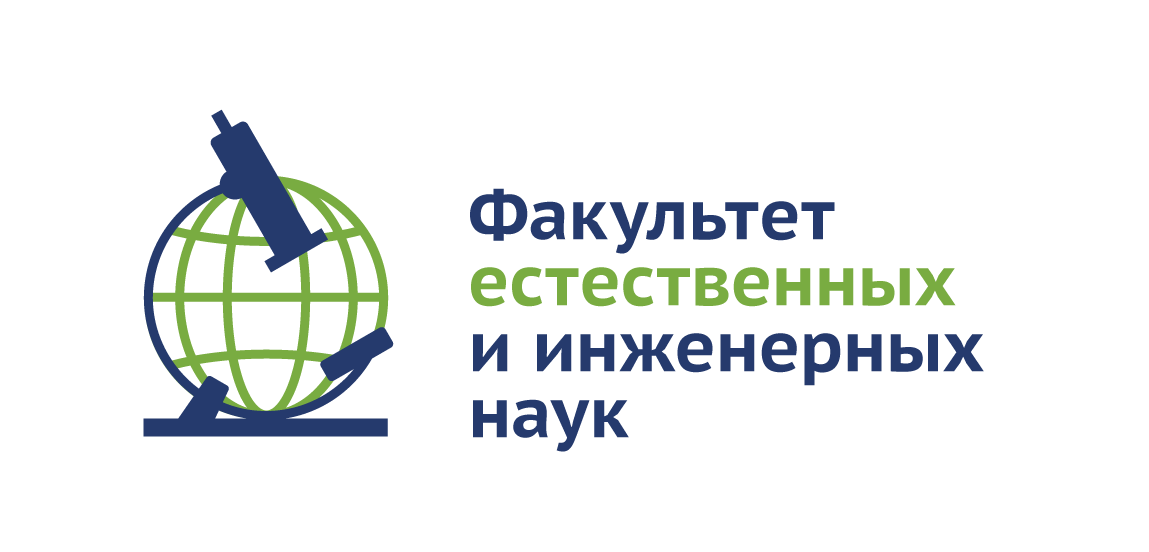 Основные партнеры кафедры общей и прикладной геофизики
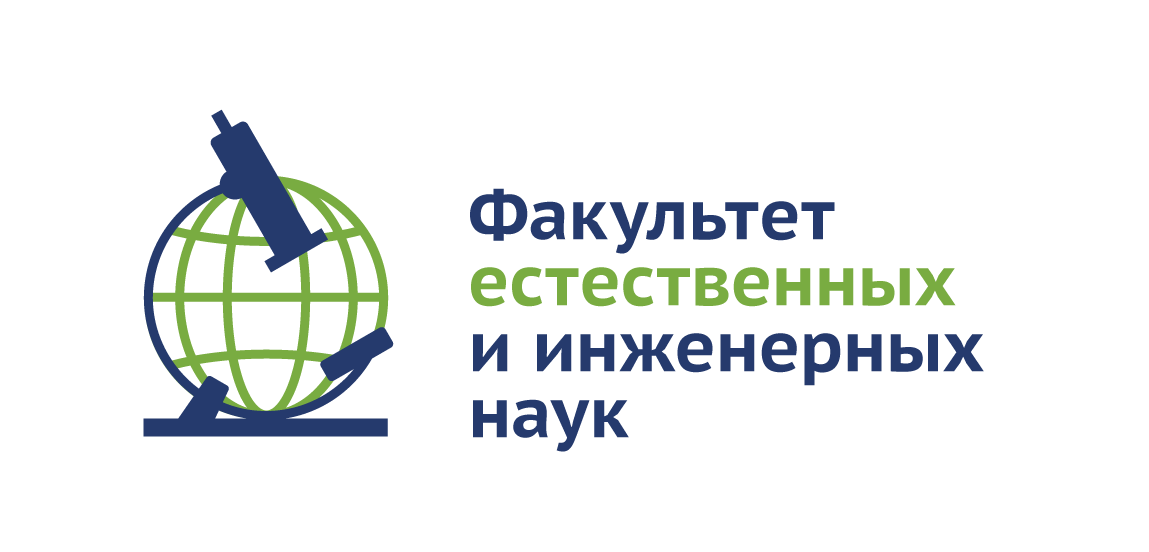 Практическая подготовка студентов кафедры общей и прикладной геофизики
Прохождение практики — обязательная часть получения высшего образования. При обучении по специальности 21.05.03 «Технология геологической разведки» практика бывает 2-х видов:

учебная (геодезическая, геологическая, геофизическая), проходя которую студенты младших курсов знакомятся с будущей специальностью, приобретают необходимые навыки;

производственная (производственно-технологическая, преддипломная, научно-исследовательская работа), которая дает возможность погрузиться в профессию и научную деятельность.
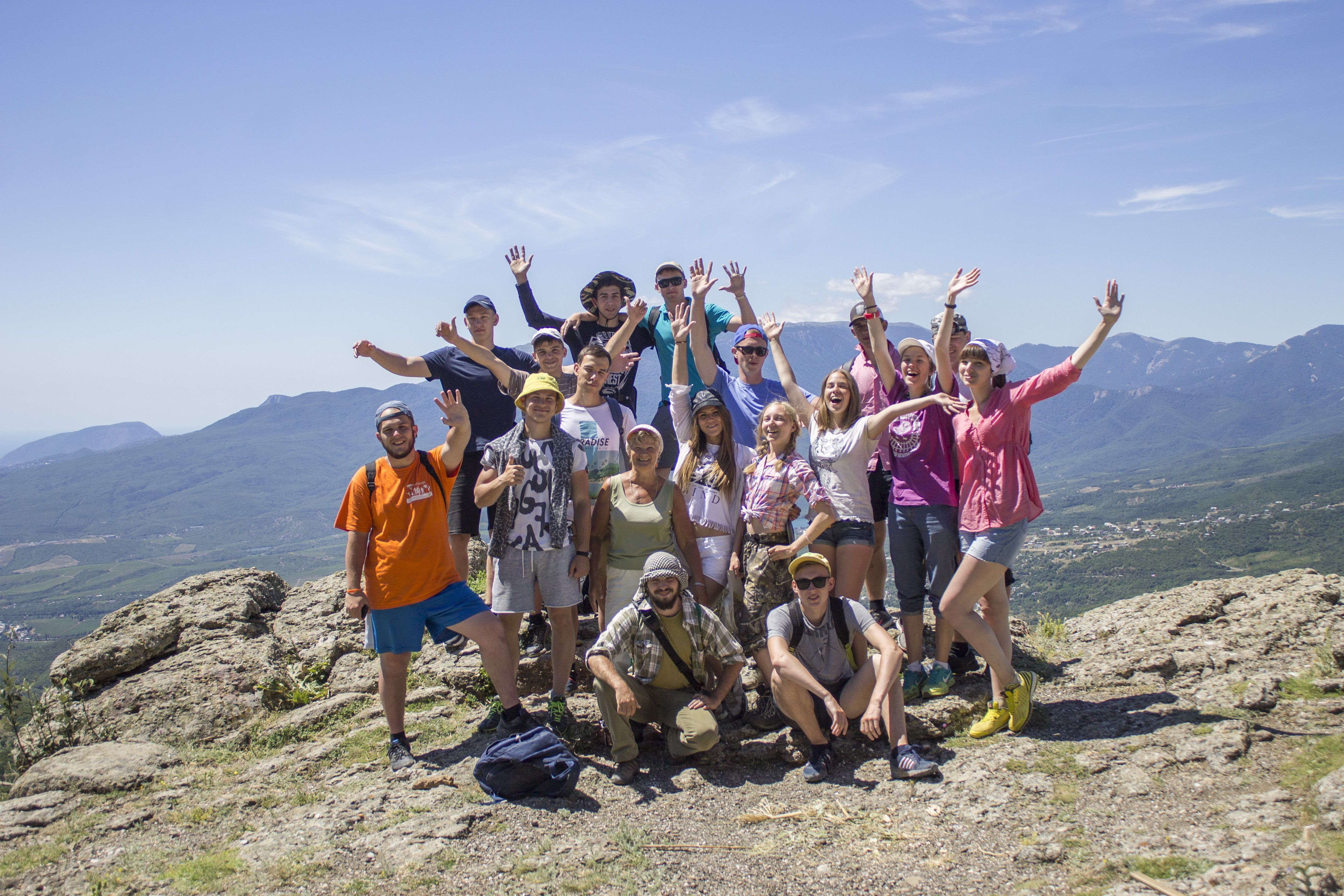 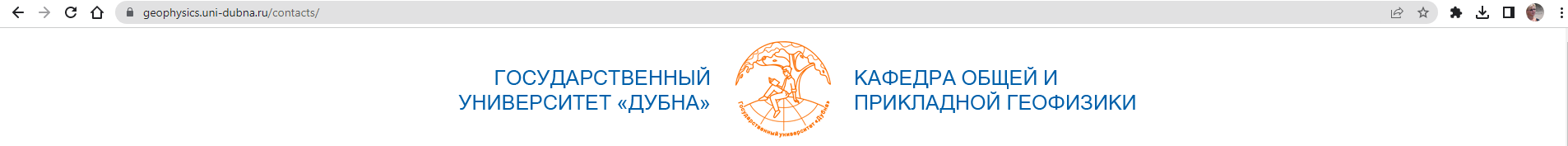 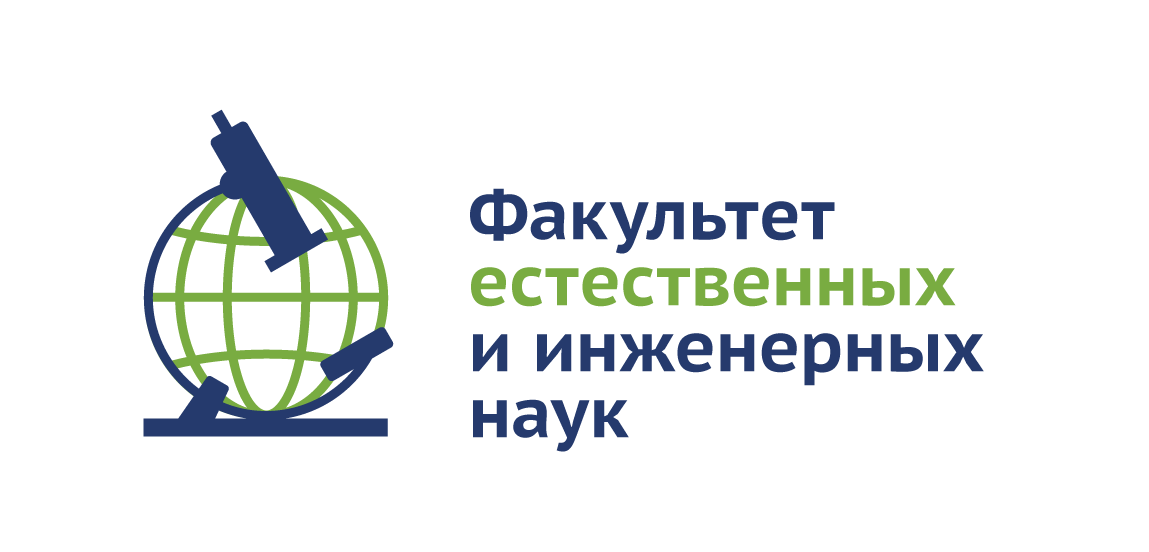 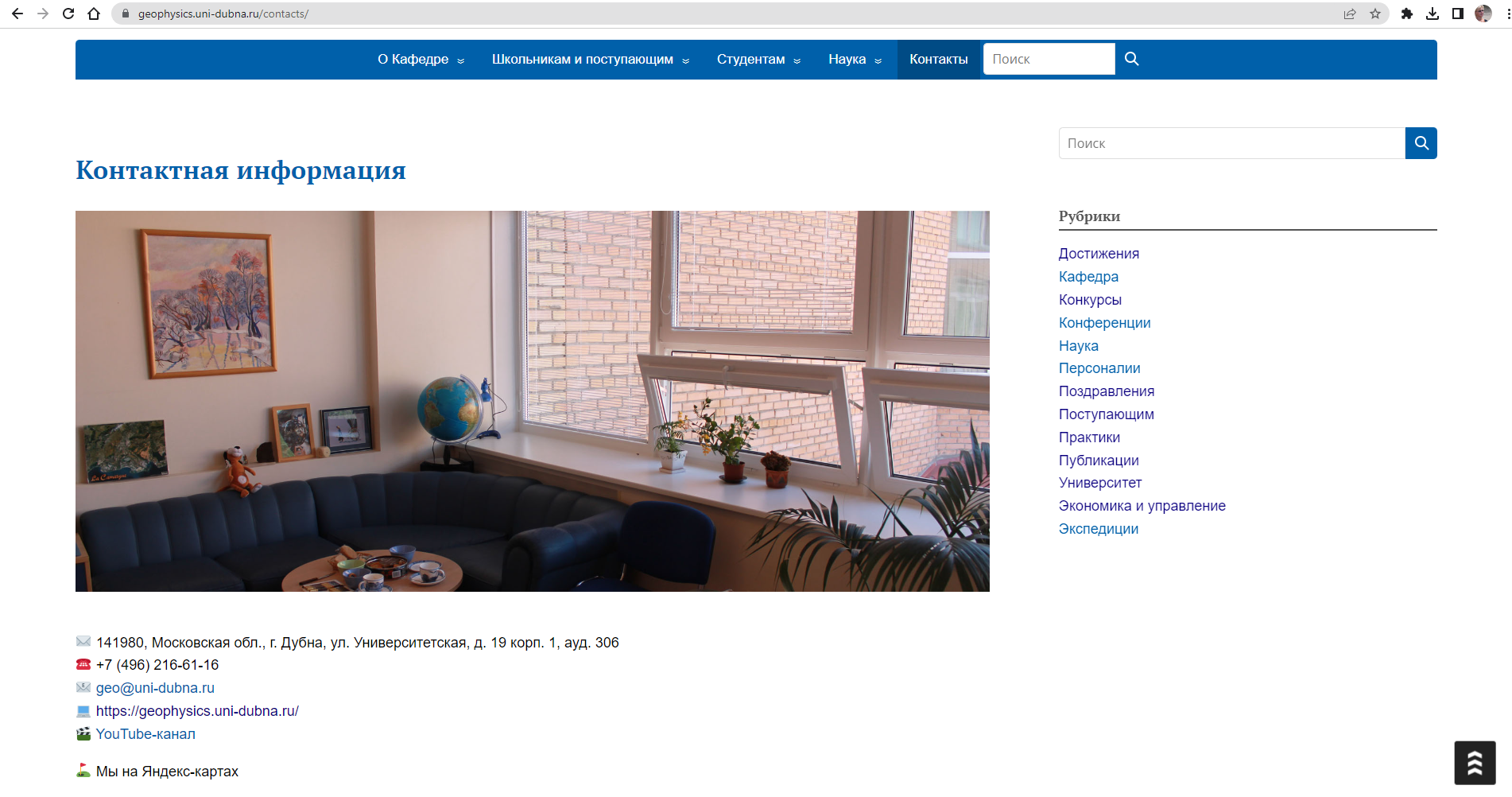 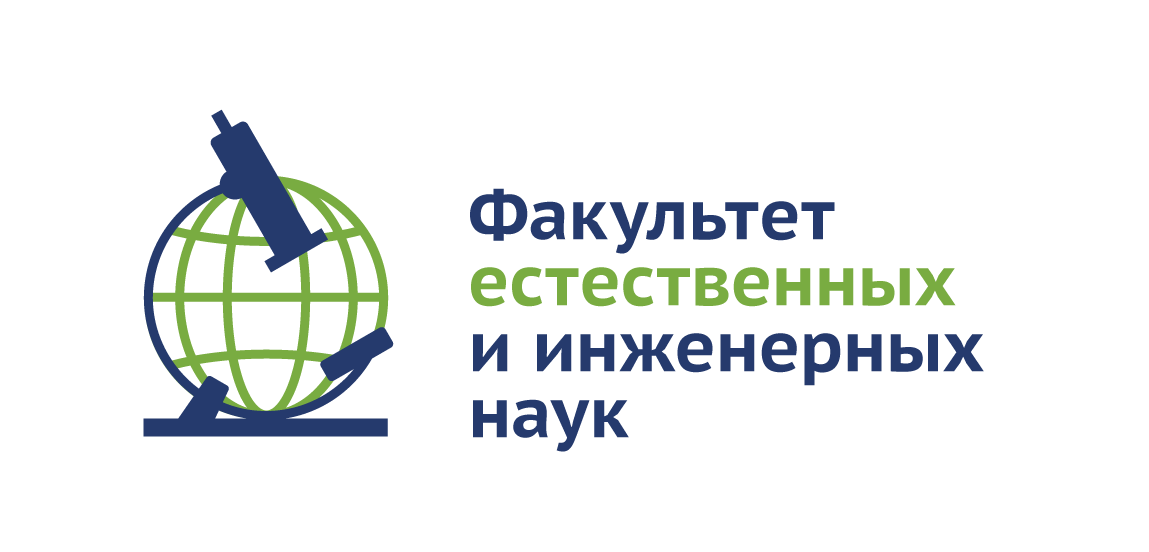 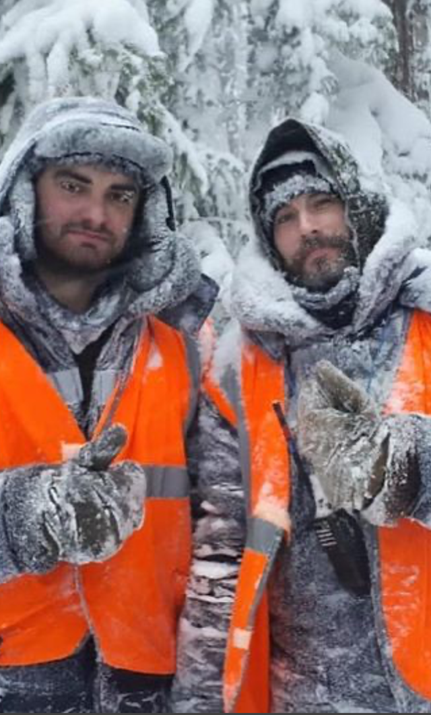 С наступающим Днем 
геолога!!!
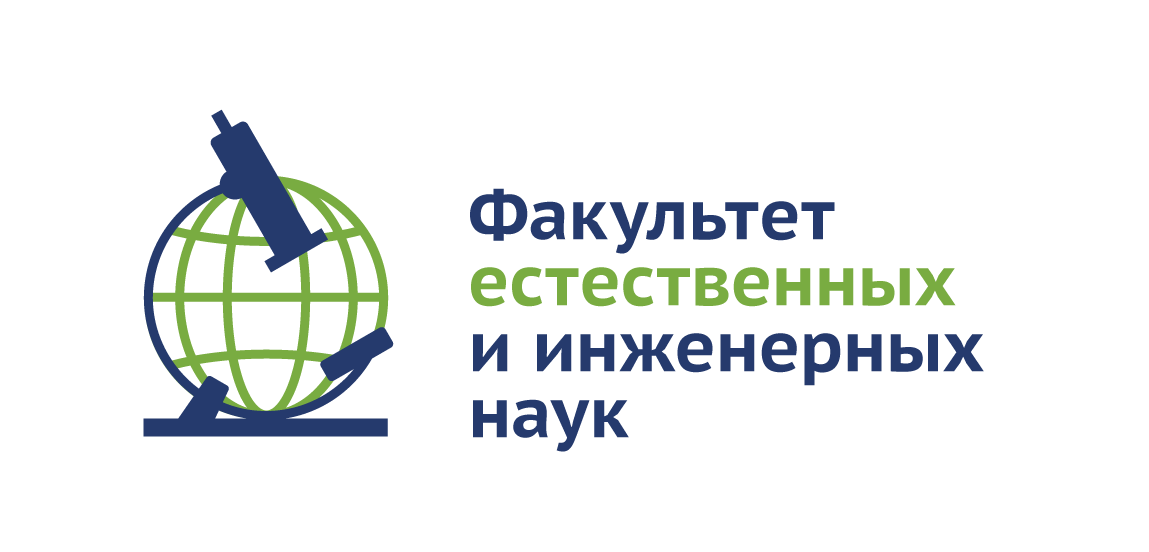 Химия (кафедра химии, новых технологий  и материалов)
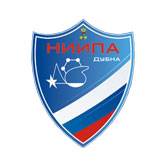 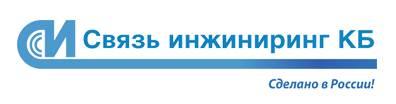 04.03.01 Химия (бакалавриат, 4 года) 
ПРОФИЛЬ: Физическая химия

 ФОРМА ОБУЧЕНИЯ: очная
ВСТУПИТЕЛЬНЫЕ ЭКЗАМЕНЫ: химия, математика профильная, русский язык
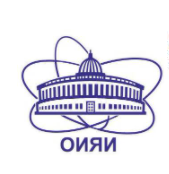 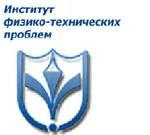 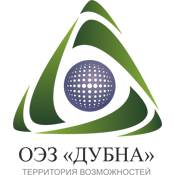 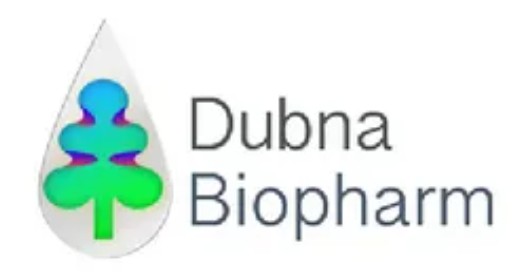 Основные партнеры кафедры химии, новых технологий и материалов
Химико-аналитический центр коллективного пользования,
Инжиниринговый  центр Университета «Дубна»,
Термоцентр Университета «Дубна»,
Центр высоких технологий «Научно-исследовательский институт прикладной акустики» (НИИ ПА, г. Дубна),
Институт геохимии и аналитической химии им. В.И. Вернадского (ГЕОХИ РАН, г. Москва),
Институт экспериментальной минералогии (ИЭМ РАН, г. Черноголовка),
Объединенный институт ядерных исследований (ОИЯИ, г. Дубна).
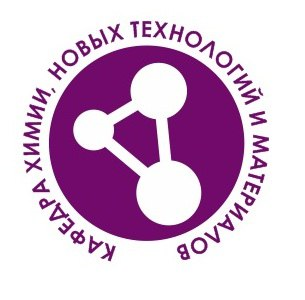 В 2018 году кафедра стала Лучшей кафедрой Подмосковья, в основу
рейтинга входили несколько показателей: средний балл ЕГЭ, трудоустройство выпускников, целевой набор и конкурс.

Лаборатория кафедры  признана соответствующей мировому уровню и зарегистрирована в таком качестве  в Российском научном фонде.

Студенты активно участвуют в научно-исследовательской  работе кафедры, выставках, конференциях и других мероприятиях. 

На кафедре развивается программа международной академической мобильности с Испанией (университет Балеарских островов, Майорка) и Японией (университет Киндай, г. Осака). 

В настоящее время  на базе кафедры развивается Дубненская
научная физико-химическая школа.
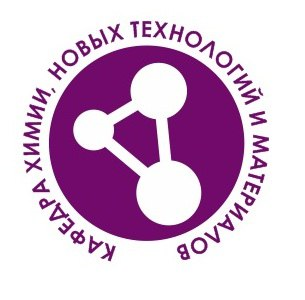 Научные направления кафедры
Фотовольтаика
Иммунохроматографический анализ на основе квантовых точек
Косметическая химия
Электроактивные полимеры
Анализ объектов окружающей среды
Твердофазный синтез и исследование кристаллических структур
Супергидрофобные покрытия
Теплосберегающая энергетика и т.д.
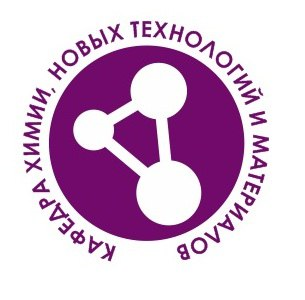 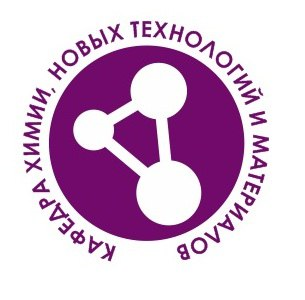 Контакты:
Заведующий кафедрой – Моржухина Светлана Владимировна, к.х.н., доцент
Телефон: +7(49621) 6-60-72, +7 903 110 10 98
Сайты:	    http:// uni-dubna.ru 		
E-mail:    polot.nat@gmail.com 	Полотнянко Наталья Александровна , к.х.н., доцент 
                 kafchem@uni-dubna.ru
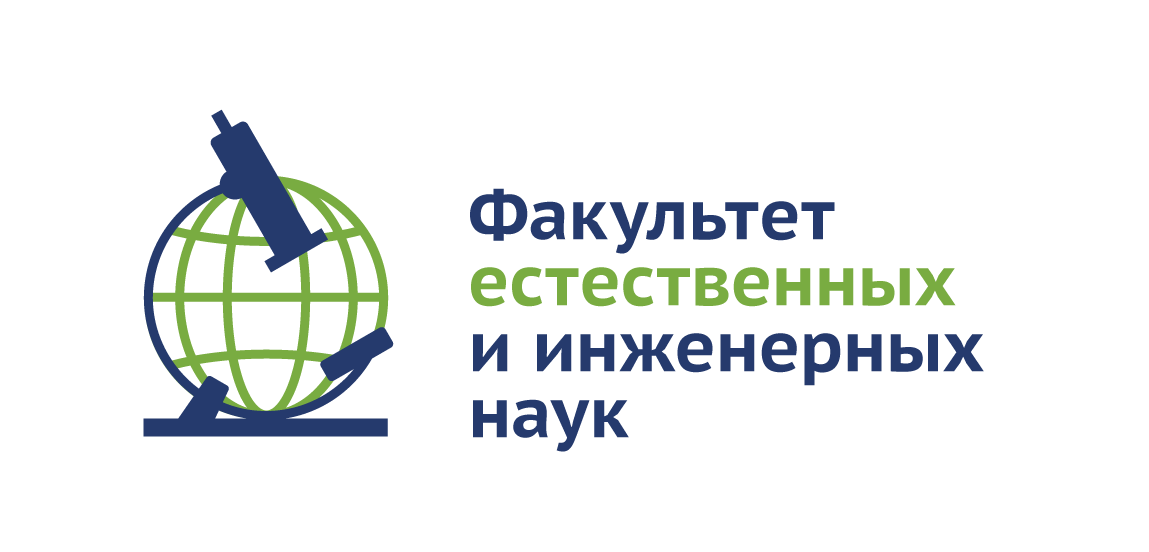 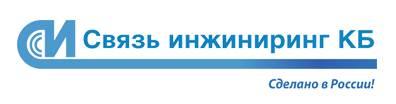 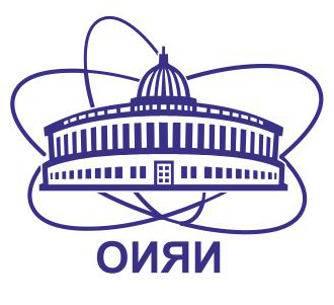 Нанотехнологии (кафедра нанотехнологий и новых материалов)
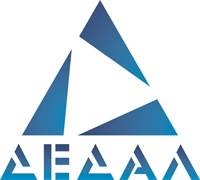 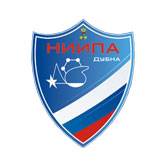 04.03.02 Химия, физика и механика материалов (бакалавриат, 4 года) 
ПРОФИЛЬ: Функциональные материалы и наноматериалы

 ФОРМА ОБУЧЕНИЯ: очная
ВСТУПИТЕЛЬНЫЕ ЭКЗАМЕНЫ: химия/физика, математика профильная, русский язык
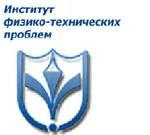 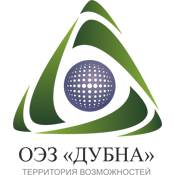 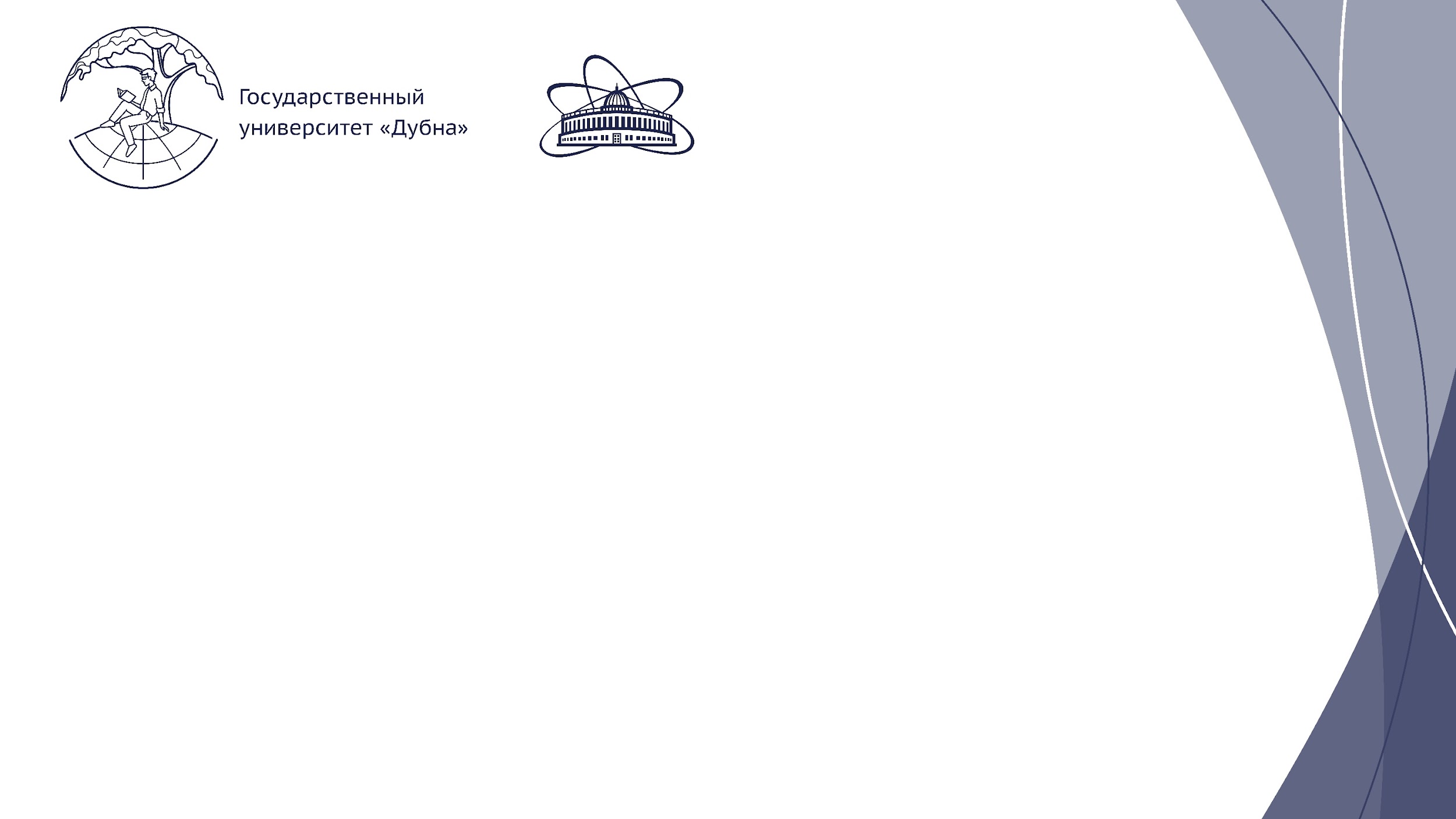 Кафедра нанотехнологий и новых материалов – базовая кафедра Объединенного института ядерных исследований

Бакалавриат по направлению «Химия, физика и механика материалов»
Материаловедение – это наука, изучающая строение и свойства материалов, и устанавливающая связь между их составом, строением и свойствами в зависимости от воздействия окружающей среды.  Разработка направленных способов получения материалов. 
Результаты ЕГЭ по:
русскому языку и литературе:
математике;
химии или физике.
Материалы:
конструкционные;
строительные;
функциональные;
электротехнические;
другие.
Профиль – «Функциональные материалы и наноматериалы».
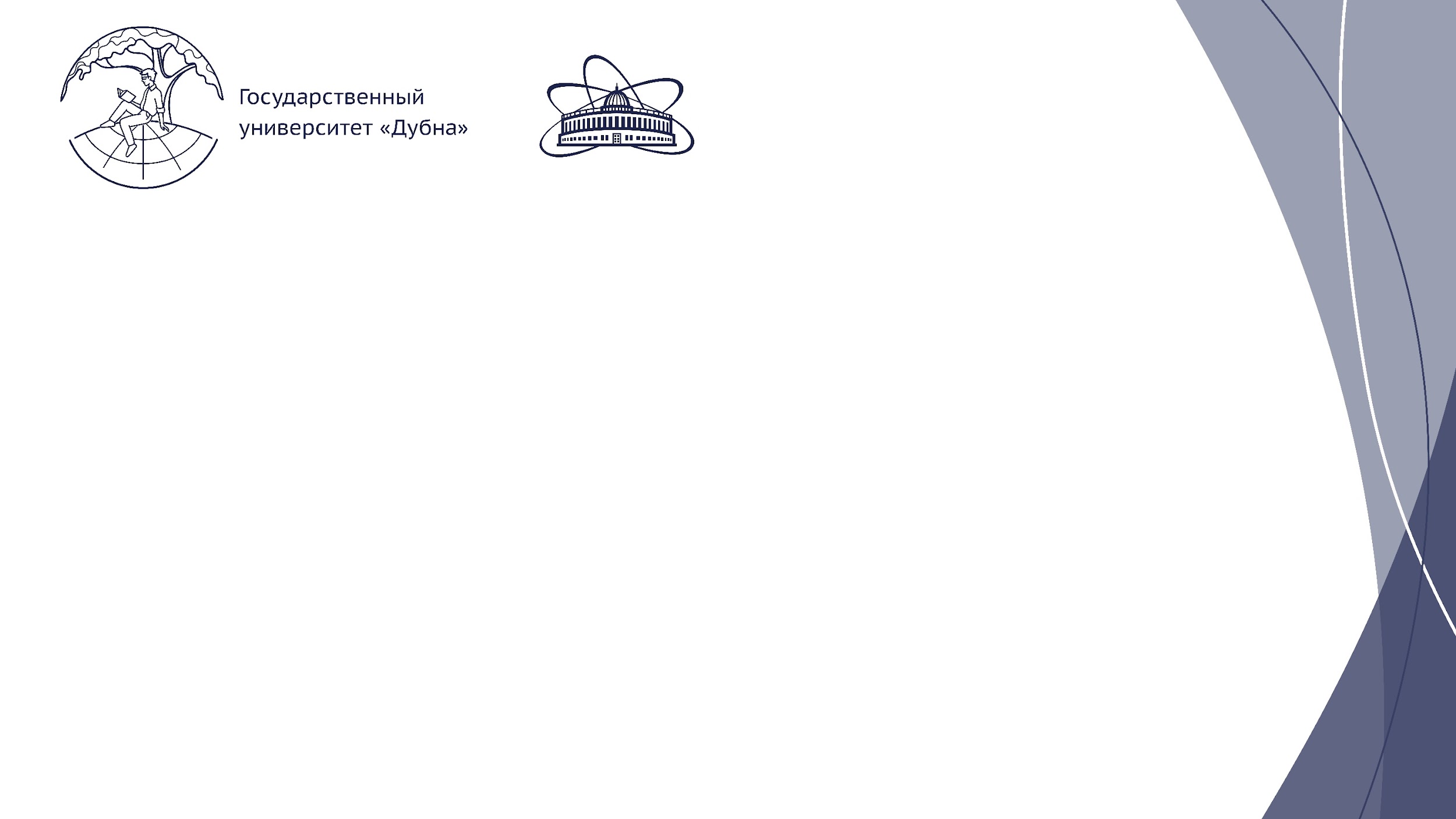 Функциональные материалы – быстро развивающаяся область исследований, изучающая современные материалы, свойства которых (форма, электропроводность, механические, оптические, электрические, магнитные и другие) способны к изменению под влиянием внешних воздействий и полей (термических, электромагнитных, механических, световых, радиационных). Это обусловливает возможность их использования в приборах и устройствах для визуализации и детектирования внешних воздействий и полей, накопления энергии, преобразования одного ее вида в другой, воспроизведения, записи и хранения информации.

Основные направления исследований преподавателей кафедры:
материалы для регистрации ядерных излучений (органические сцинтилляторы, полупроводниковые детекторы);
ядерно-физические методы получения новых материалов (трековые мембраны);
ядерно-физические методы исследования материалов (дифракция нейтронов);
теоретические исследования и компьютерное моделирование сверхпроводящих наноструктур;
разработка современных накопителей электрической энергии (литий-ионные аккумуляторы, проточные аккумуляторы).

Методы исследования:
теоретические;
экспериментальные.
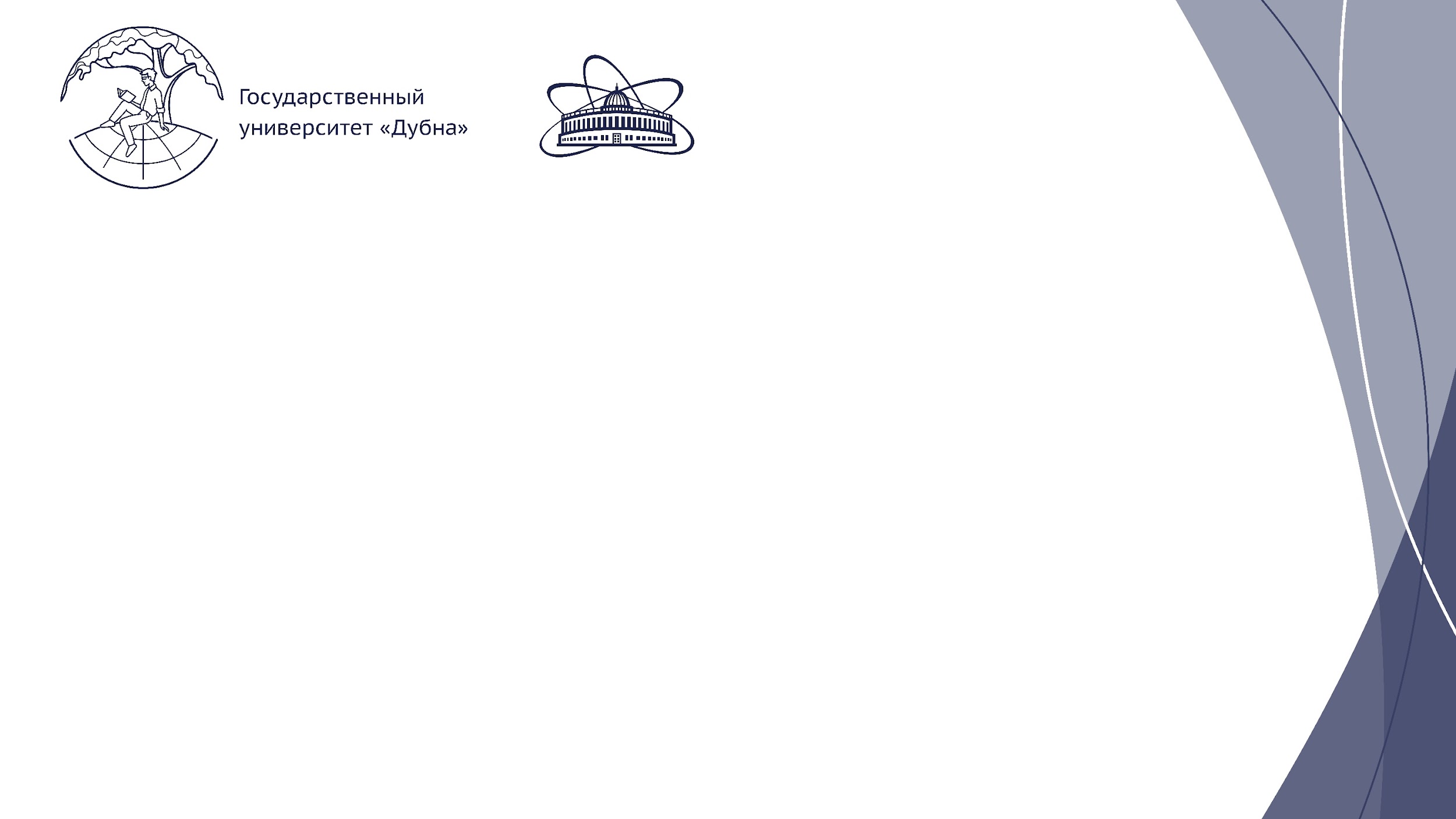 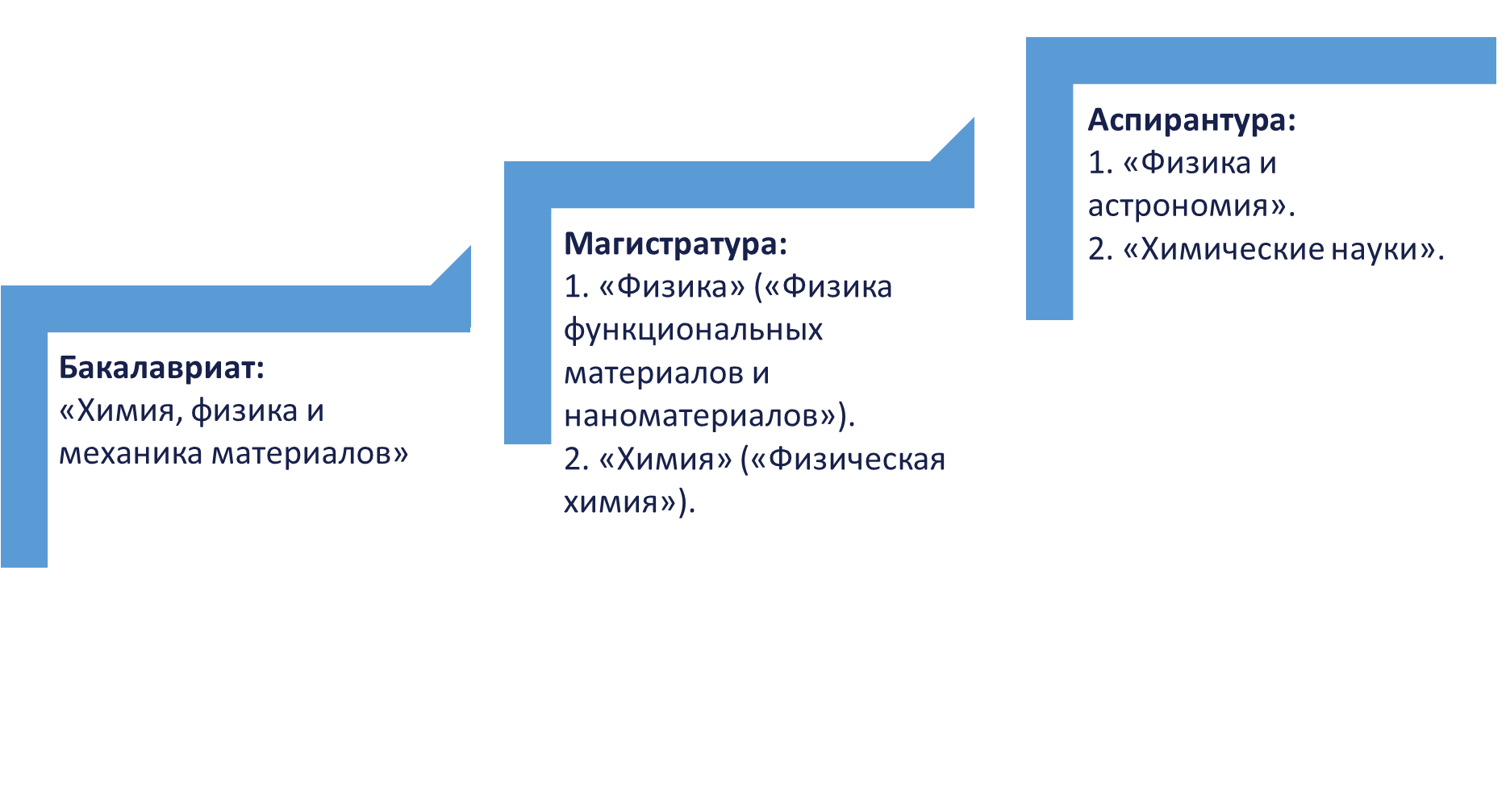 Кем работать: 
 научным сотрудником (химия, физика); 
 нанотехнологом; 
 технологом на производстве;
 химиком-аналитиком;
 преподавателем химии или физики.
Основные партнеры: 
 Объединенный институт ядерных исследований; 
 АО «Институт физико-технических проблем; 
 ЗАО «МПОТК Технокомплект»; 
 АО «ГНЦ РФ ТРИНИТИ»;
 ОЭЗ «Дубна» и др.
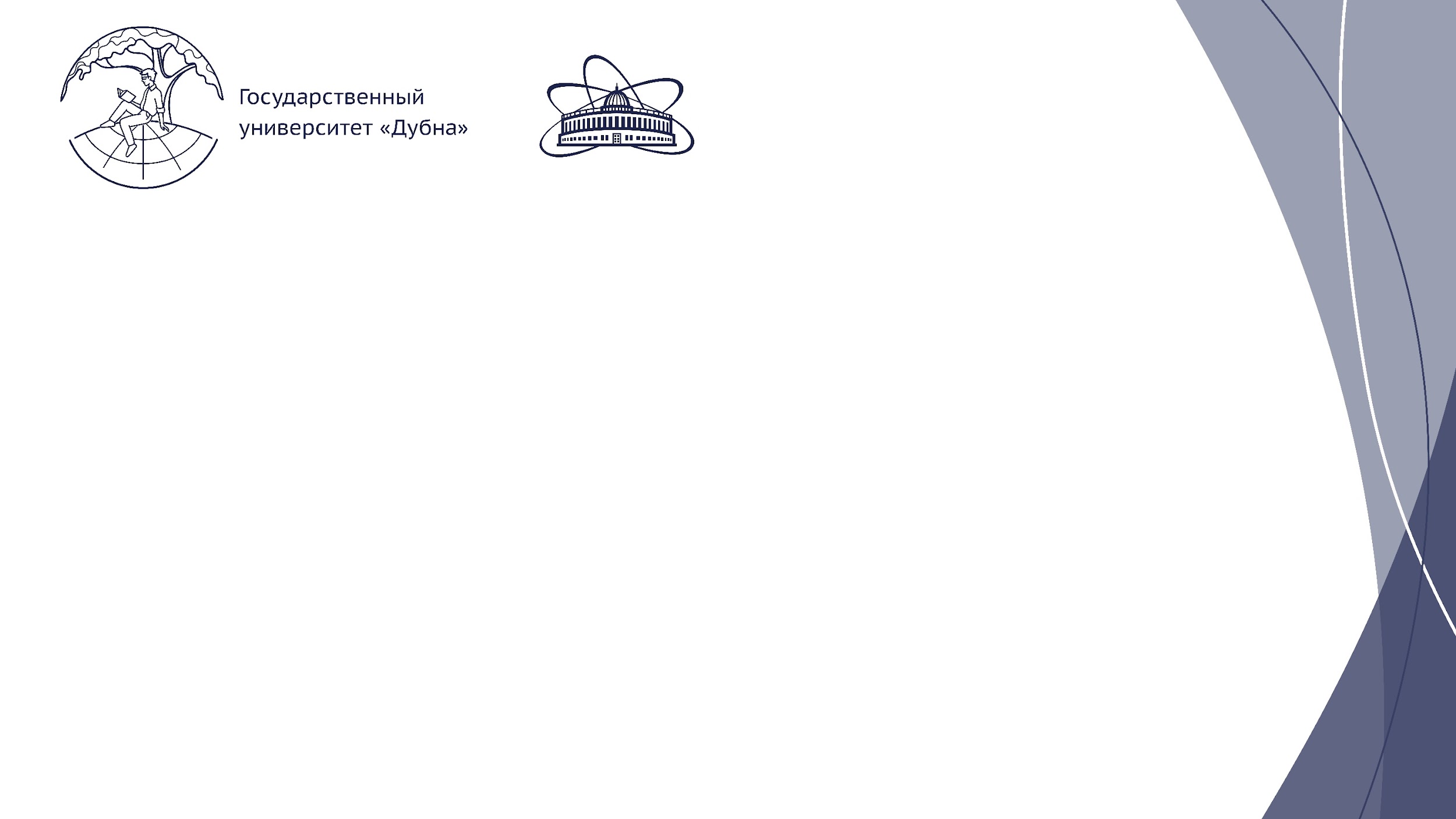 Лаборатория теоретической
физики  ОИЯИ
Лаборатория ядерных реакций 
ОИЯИ
Кафедра
нанотехнологий
и новых
материалов – 
базовая кафедра
ОИЯИ
Лаборатория нейтронной физики 
ОИЯИ
Лаборатория ядерных проблем
ОИЯИ
Лаборатория физики
высоких энергий ОИЯИ
Основные партнеры: 
Объединенный институт ядерных исследования; 
АО «Институт физико-технических проблем; 
ЗАО «Технокомплект»; 
АО «ГНЦ РФ ТРИНИТИ»;
ОЭЗ «Дубна»;
другие.
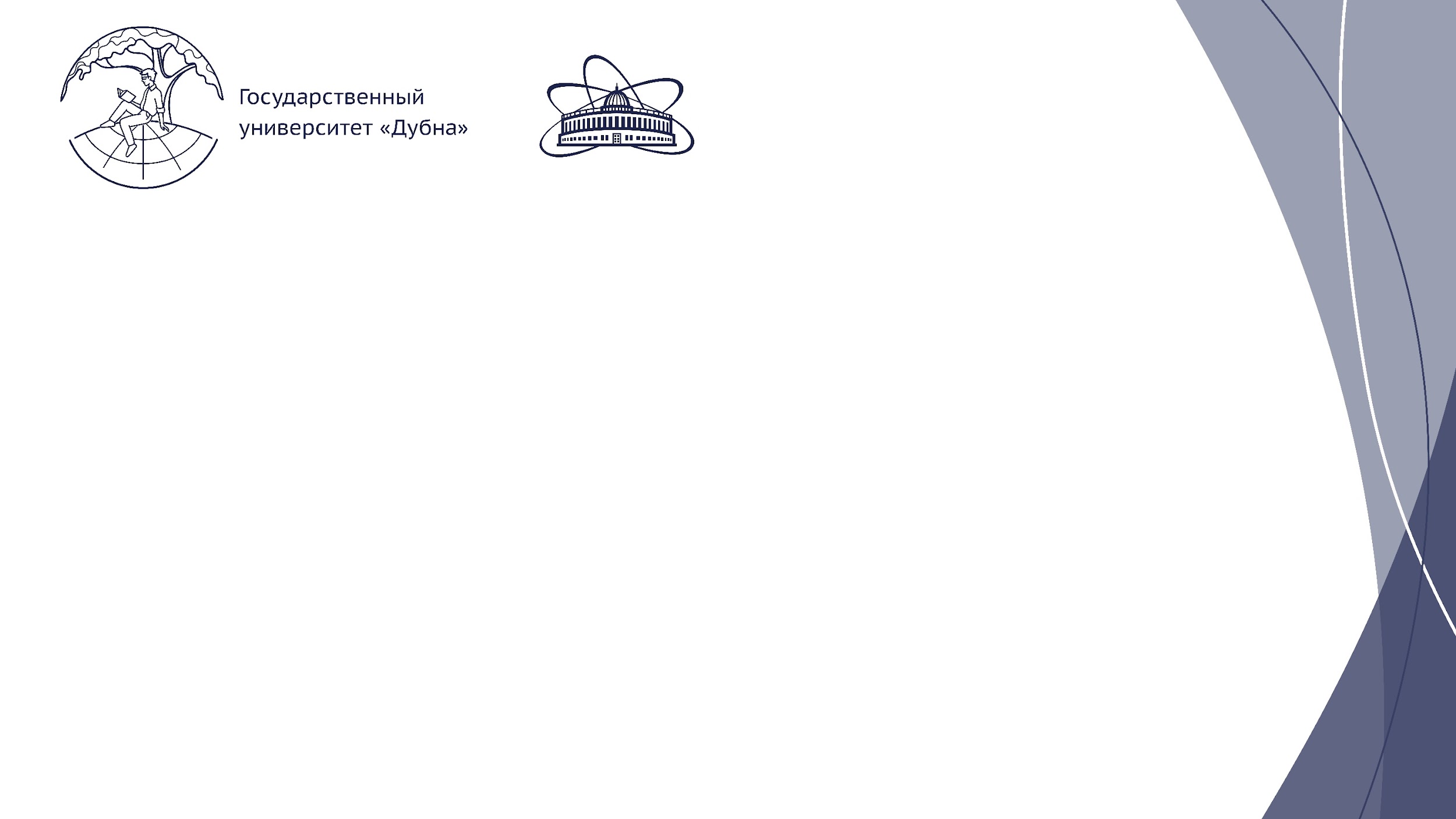 Контакты:

Заведующий кафедрой, доктор технических наук – Игорь Борисович Немченок.

Телефон – 8 (496) 216-61-00

E-mail – nemch@uni-dubna.ru.
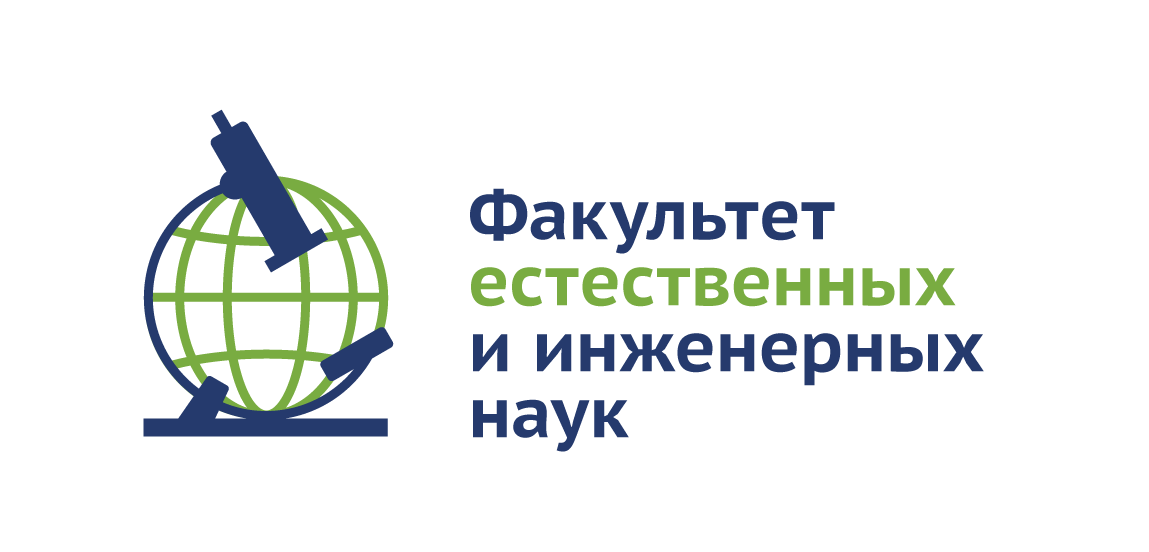 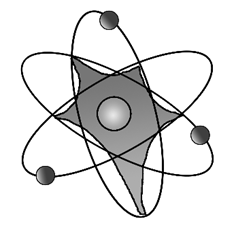 Биофизика (кафедра биофизики)
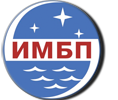 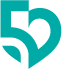 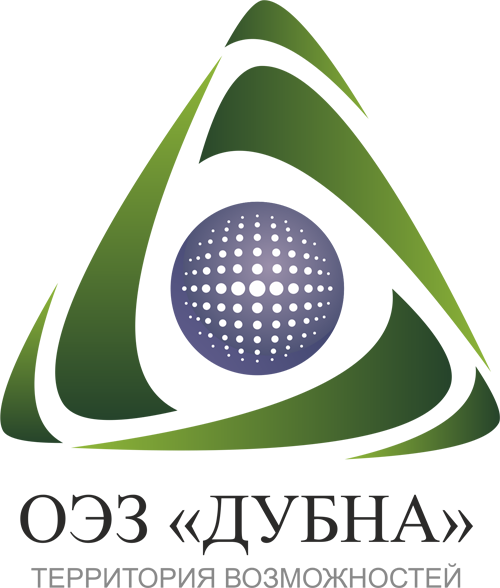 14.03.02 Ядерные физика и технологии (бакалавриат, 4 года) 
ПРОФИЛЬ: Ядерно-физические технологии в биологии и медицине
 ФОРМА ОБУЧЕНИЯ: очная
ВСТУПИТЕЛЬНЫЕ ЭКЗАМЕНЫ: Физика / Информатика и ИКТ, Математика, Русский язык
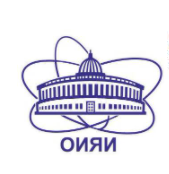 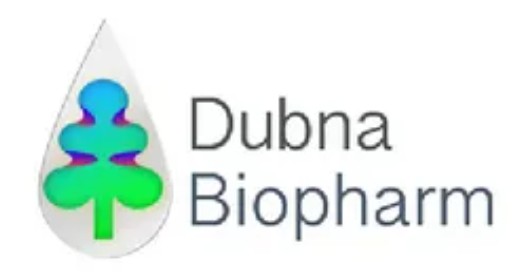 Кафедра биофизики - базовая кафедра 
Объединенного института ядерных исследований
Целью программы обучения по направлению 14.03.02 Ядерные физика и технологии в рамках профиля «Ядерно-физические методы в биологии и медицине» является подготовка кадров для Объединенного института ядерных исследований (ОИЯИ) и высокотехнологичных предприятий региона.
Подготовка по данному профилю является уникальной в России. Особенностью программы является ее направленность на подготовку специалистов, которые смогут работать на стыке физико-математических и биологических наук. Выпускники направления обладают обширной теоретической базой знаний и владеют как классическими, так и современными методами, используемыми в современной радиационной биологии, астробиологии и биофизике. Программа обучения представляет собой традиционное университетское образование в сочетании с получением опыта и навыков научно-исследовательской работы в лабораториях, оснащенных самым современным оборудованием.
Обучение реализовано на базе Лаборатории радиационной биологии ОИЯИ, где проводятся практики по молекулярной радиобиологии, радиационной физиологии, радиационной цитогенетике, по математическому моделированию в радиационной биологии и радиационной физике и дозиметрии.
Основные научные направления кафедры:
•Исследования биологического действия тяжелых заряженных частиц различных энергий.
•Расчеты защит ядерно-физических установок и прогнозирование радиационных полей в окружающей их среде.
•Исследование космического вещества на Земле и в ближайшем космосе.
Выпускники кафедры регулярно выступают на российских и международных молодежных научных конференциях и школах, публикуются в рецензируемых российских и международных журналах и периодических изданиях, становятся победителями конкурсов на соискание молодежных грантов, становятся соавторами работ, имеющих важное прикладное значение в современной радиобиологии. Выпускники могут найти применение своим знаниям в научно-исследовательских институтах, прежде всего, в ОИЯИ, а также на предприятиях ОЭЗ.  Выпускники смогут продолжить дальнейшее обучение в магистратуре, а затем в аспирантуре.
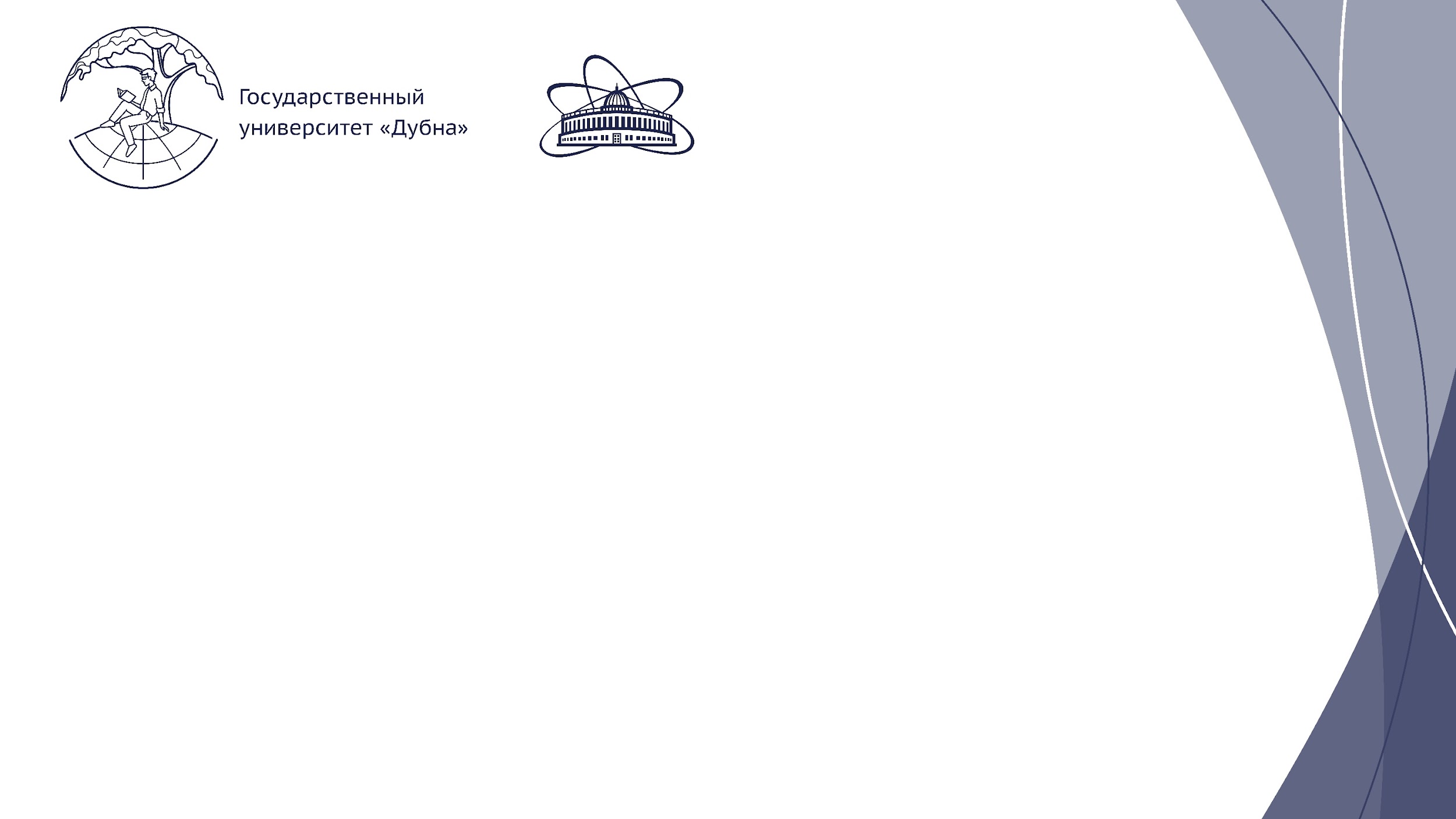 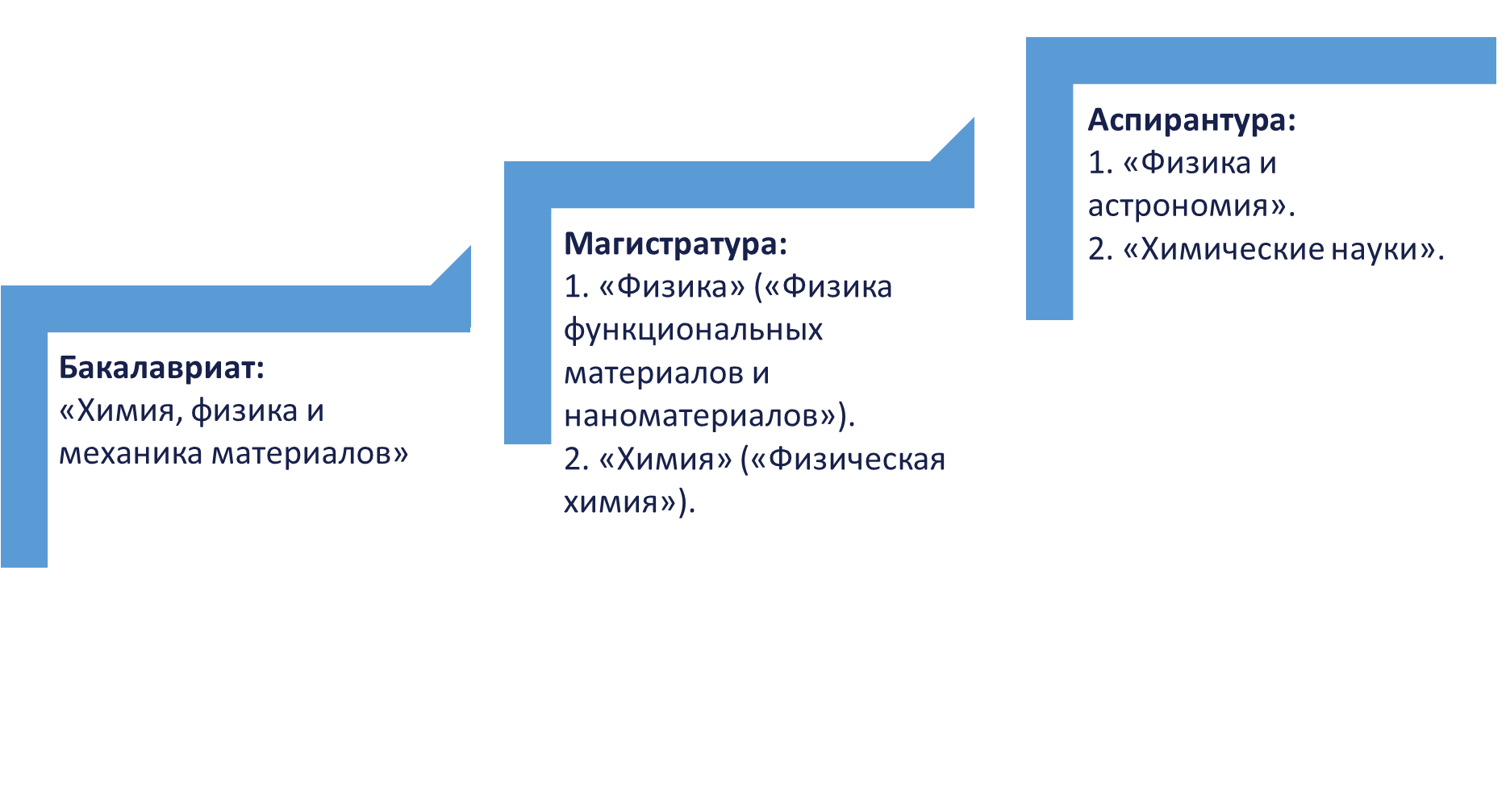 «Радиобиология»
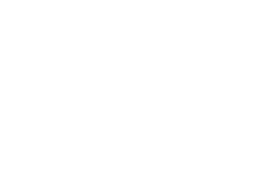 Физика
«Медицинская радиобиология»
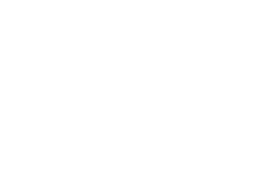 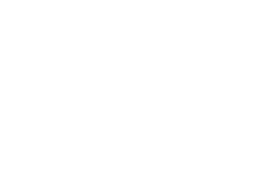 «Ядерно-физические технологии в биологии и медицине»
Основные партнеры:
Объединенный институт ядерных исследований;
Институт медико-биологических проблем РАН ;
Федеральный медицинский биофизический центр имени А.И. Бурназяна;
ОЭЗ «Дубна»
Кем работать:
научным сотрудником
Инженер, инженер-физик, инженер-лаборант;
специалист-исследователь по экологической и радиационной безопасности, инженер по 
охране окружающей среды или охране труда;
эколог
Контакты:
Заведующий кафедрой – Красавин Евгений Александрович, профессор, доктор биологических наук, член-корреспондент РАН
Администратор программы   Буденная Наталья Николаевна
E-mail: nbud@uni-dubna.ru
Телефон: +7(49621) 6-60-81, +7 903 260 63 85
Сайт:  	http:// uni-dubna.ru
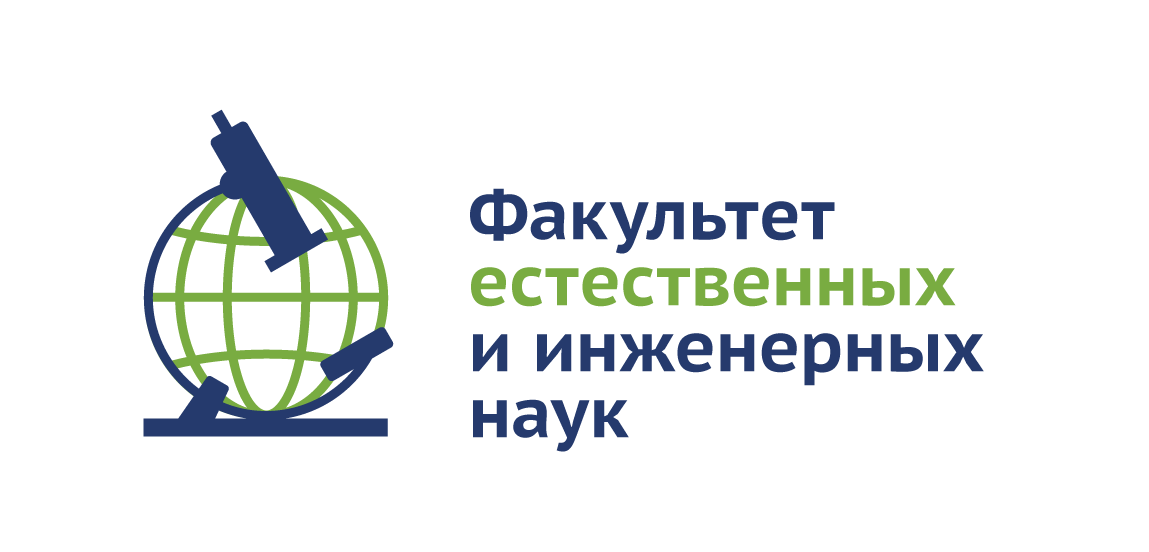 Экология(кафедра экологии и наук о Земле)
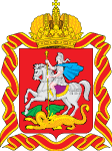 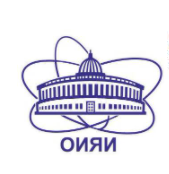 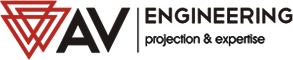 05.03.06 Экология и природопользование (бакалавриат, 4 года) 
ПРОФИЛИ:  Геоэкология
	     Экология

 ФОРМА ОБУЧЕНИЯ: очная
ВСТУПИТЕЛЬНЫЕ ЭКЗАМЕНЫ: география, математика профильная/биология, русский язык
ООО «АВ Инжиниринг»
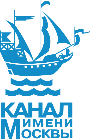 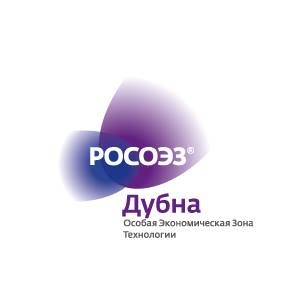 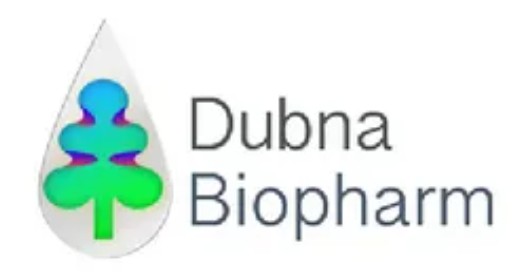 ФГБУ «Канал имени Москвы»
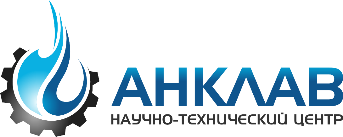 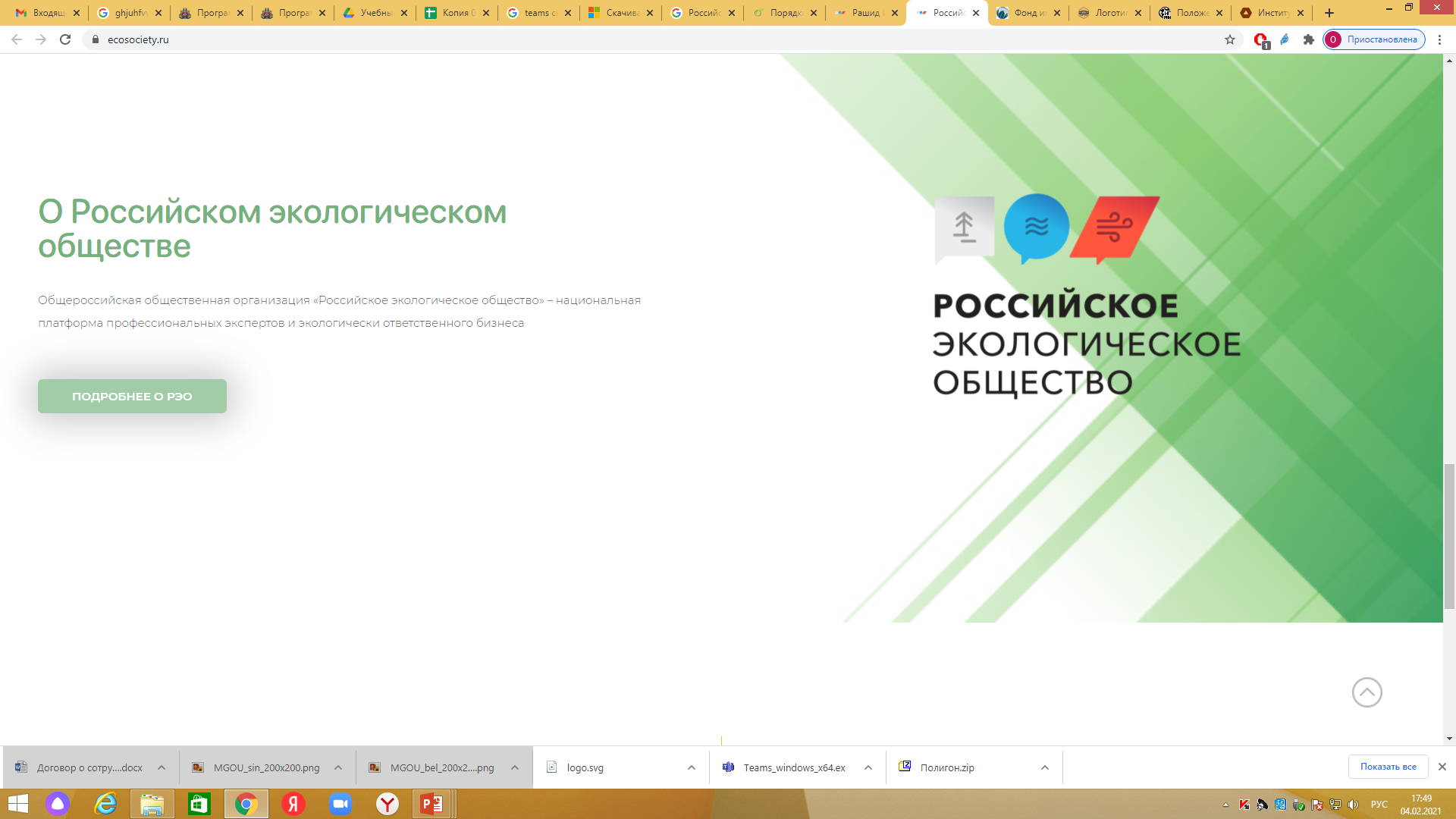 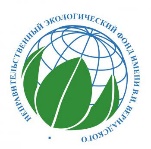 ООО «НТЦ «Анклав»
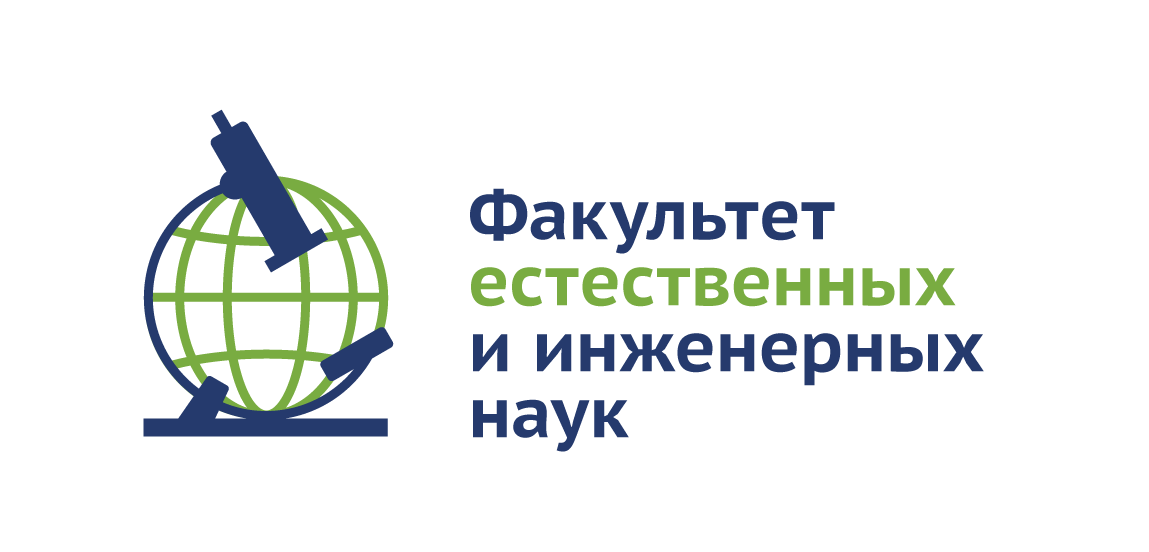 Спасибо за внимание!
КОНТАКТЫ ФАКУЛЬТЕТА:
 fein.uni-dubna.ru 
fein@uni-dubna.ru 
vk.com/dubna_fein 
8 (496) 216-60-95